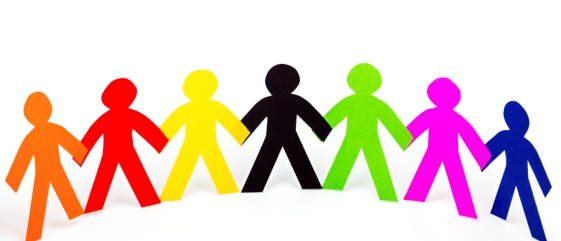 Κεφάλαιο 4: Κοινωνικοί θεσμοί
4.1. Τι είναι κοινωνικός θεσμός
Δρ. Μ. Λούντζη, 1o Πειραματικό Γυμνάσιο Αθηνών, Σχ. Έτος 2019 - 20
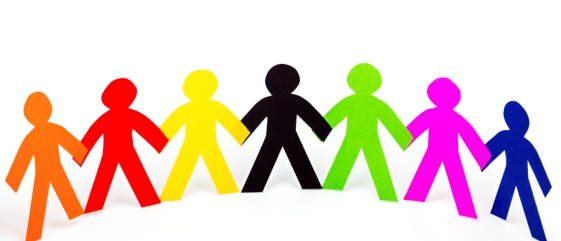 Κεφάλαιο 4: Κοινωνικοί θεσμοί
4.2. Αναγκαιότητα των θεσμών
Οι κυριότεροι θεσμοί
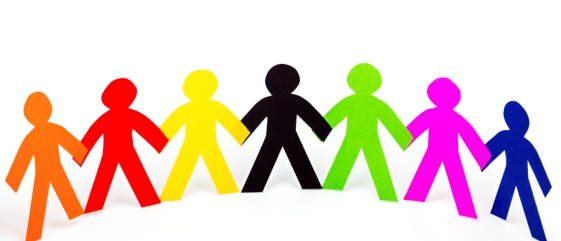 Κεφάλαιο 4: Κοινωνικοί θεσμοί
4.2. Αναγκαιότητα των θεσμών
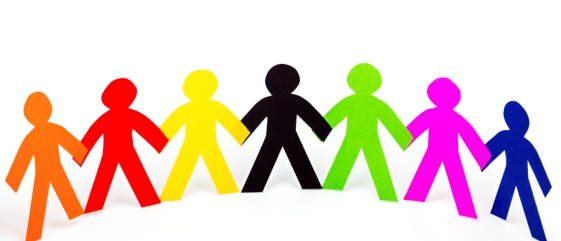 Κεφάλαιο 4: Κοινωνικοί θεσμοί
4.5. Ο θεσμός της οικογένειας
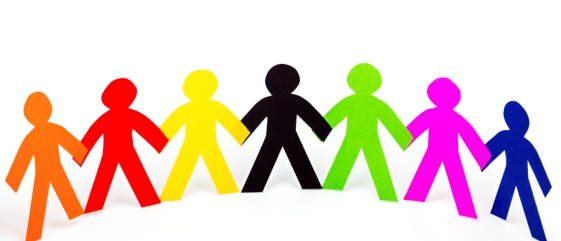 Κεφάλαιο 4: Κοινωνικοί θεσμοί
4.5. Ο θεσμός της οικογένειας